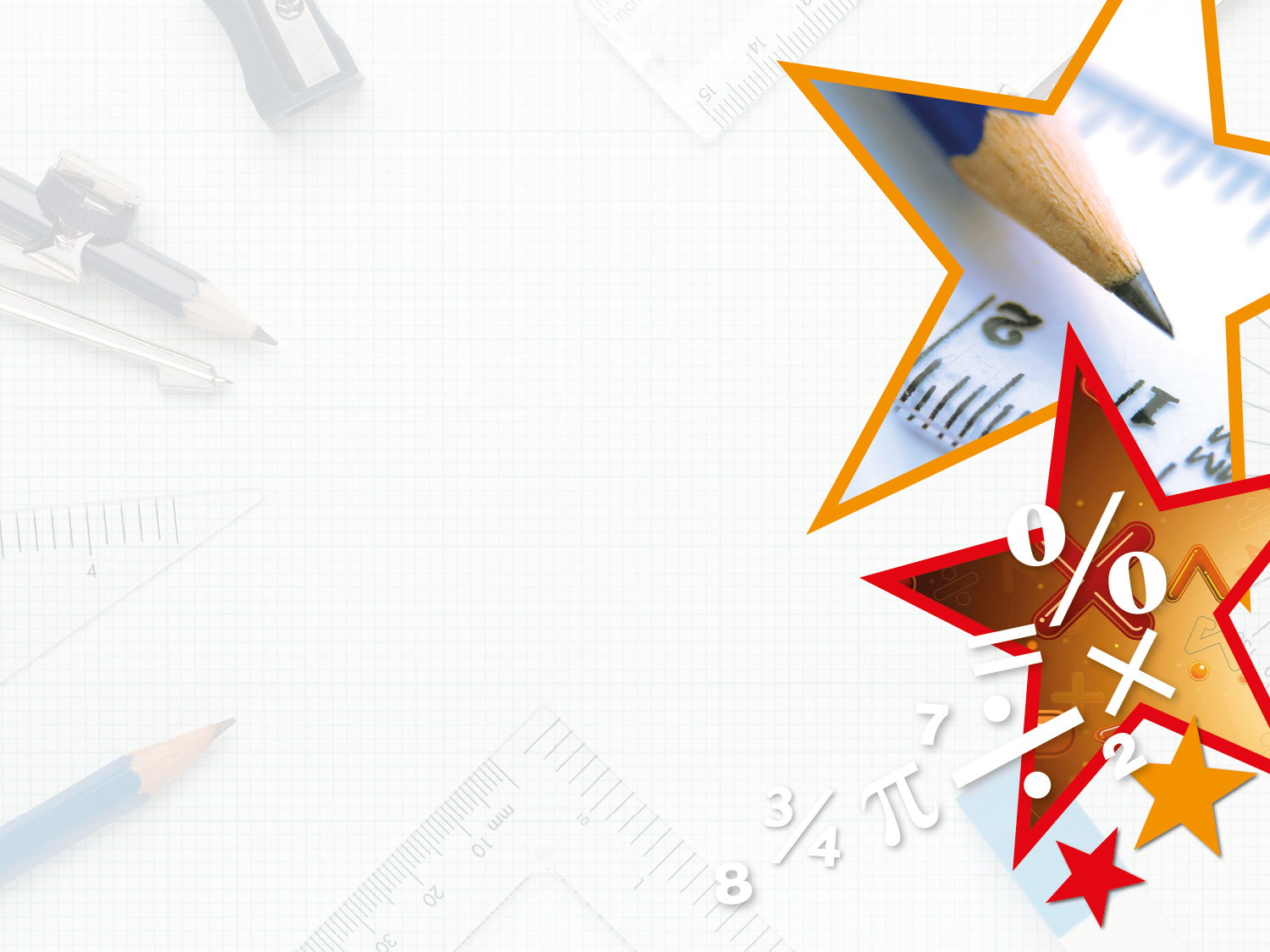 Year 5 – Spring Block 3 – Decimals and Percentages – Decimals as Fractions 2

About This Resource:

This PowerPoint has been designed to support your teaching of this small step. It includes a starter activity and an example of each question from the Varied Fluency and Reasoning and Problem Solving resources also provided in this pack. You can choose to work through all examples provided or a selection of them depending on the needs of your class.


National Curriculum Objectives:

Mathematics Year 5: (5F6a) Read and write decimal numbers as fractions [for example, 0.71 = 71/100]
Mathematics Year 5: (5F6b) Recognise and use thousandths and relate them to tenths, hundredths and decimal equivalents


More Year 5 Decimals and Percentages resources.


Did you like this resource? Don’t forget to review it on our website.
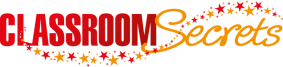 © Classroom Secrets Limited 2019
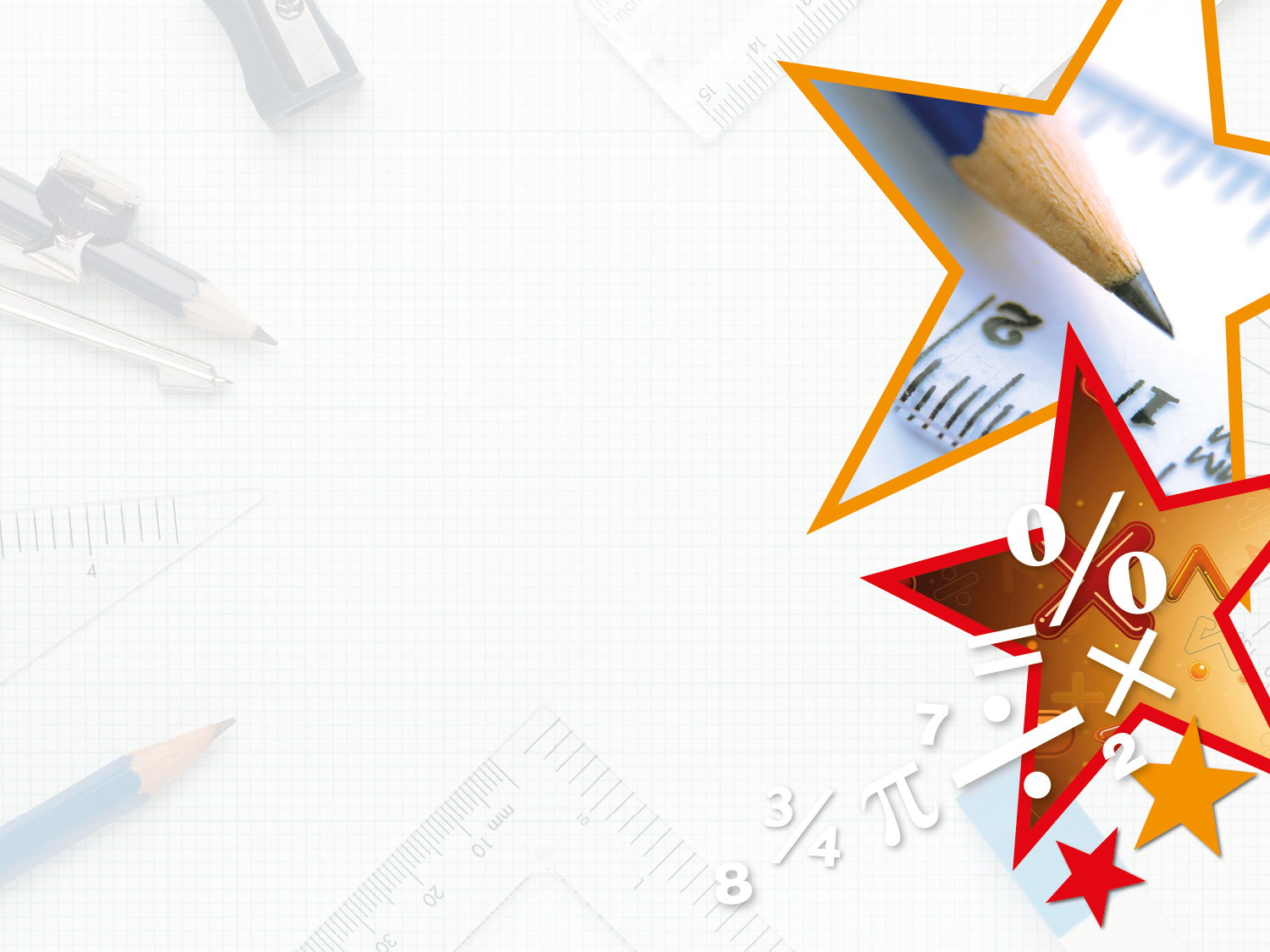 Year 5 – Spring Block 3 – Decimals and Percentages







Step 3: Decimals as Fractions 2
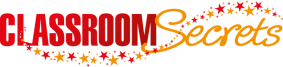 © Classroom Secrets Limited 2019
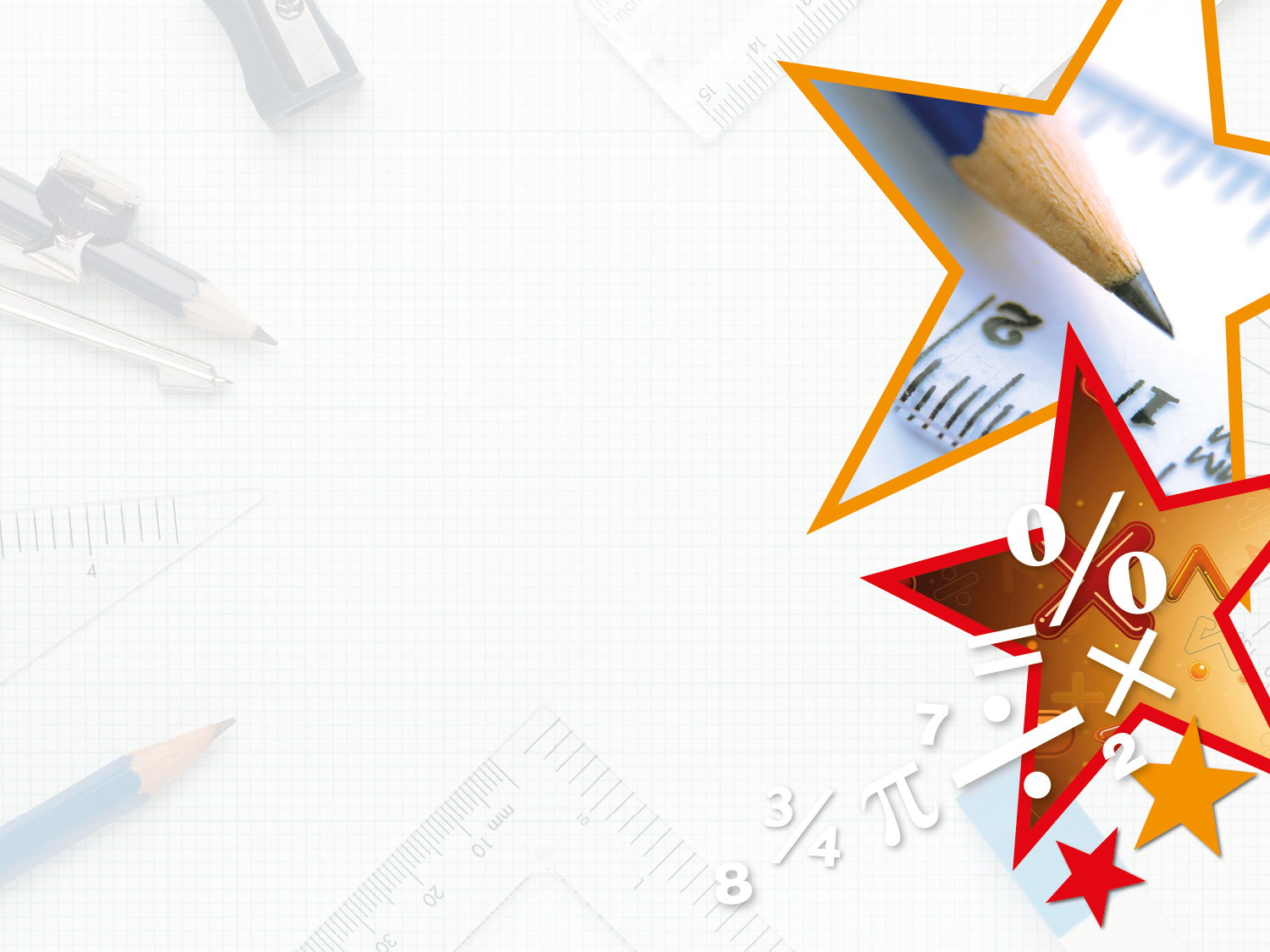 Introduction

Match the decimals below to their expanded forms.
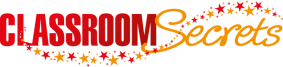 © Classroom Secrets Limited 2019
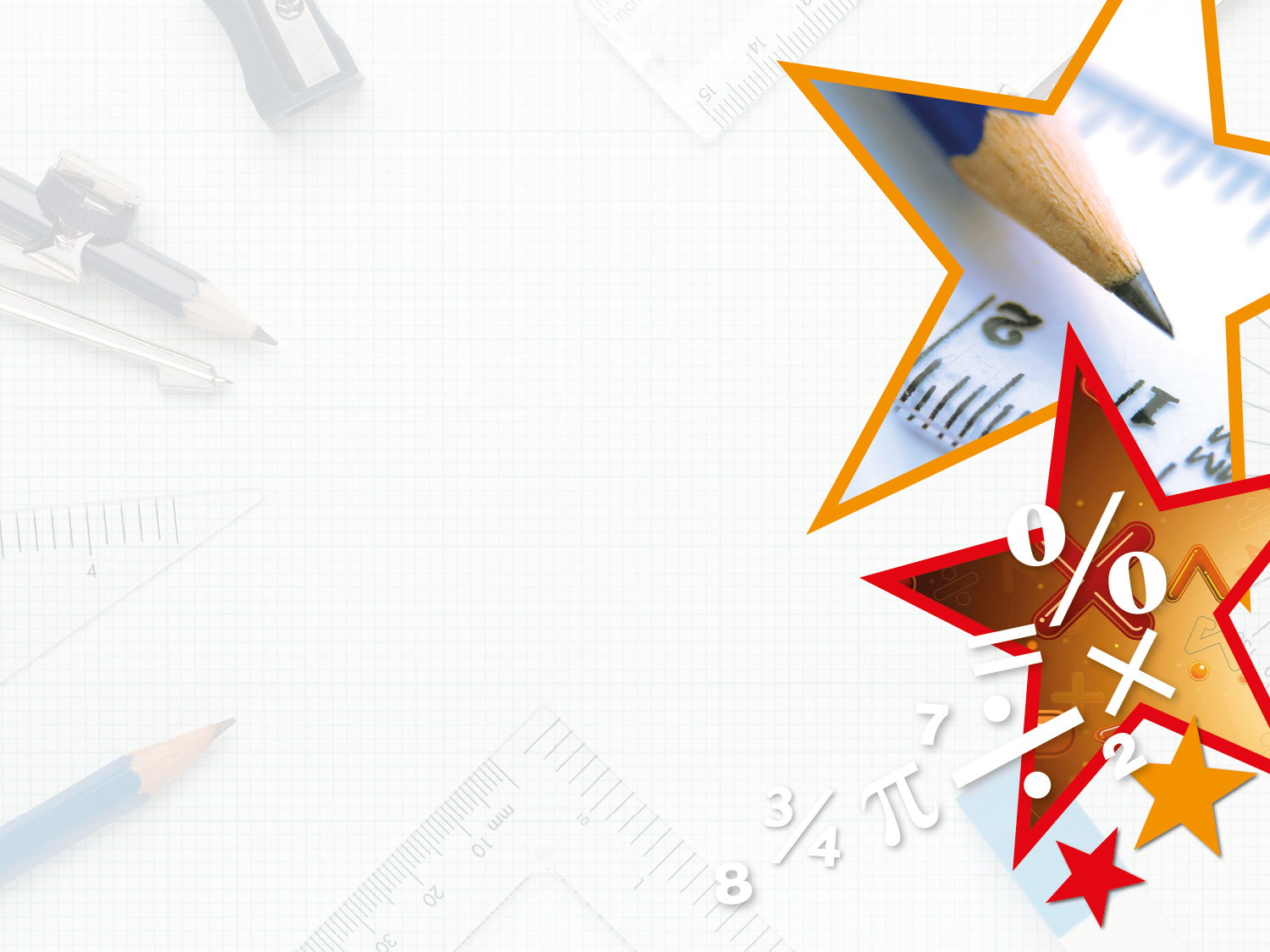 Introduction

Match the decimals below to their expanded forms.
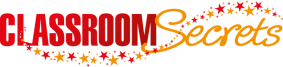 © Classroom Secrets Limited 2019
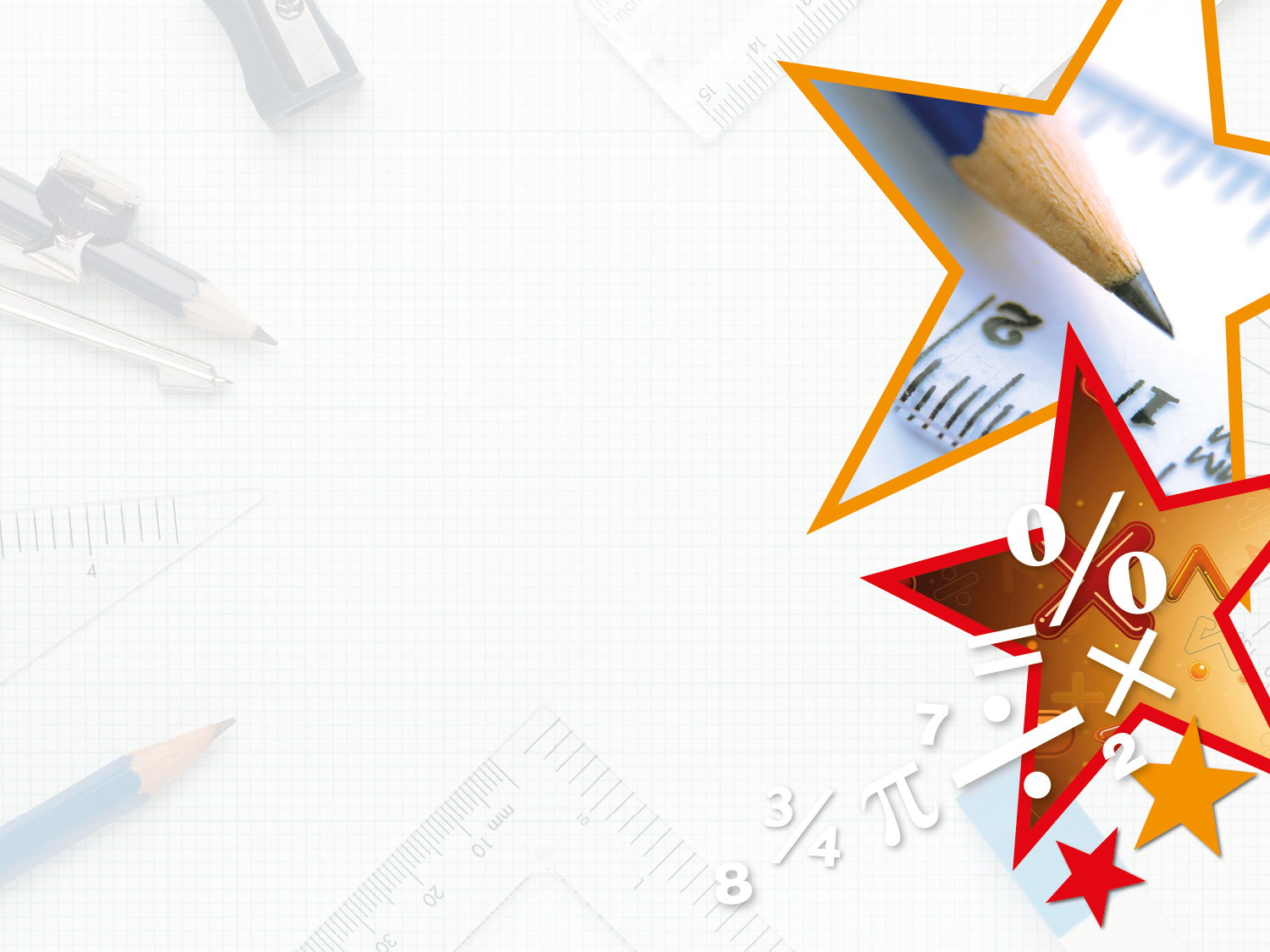 Varied Fluency 1

Circle the fraction that is represented by the image below.
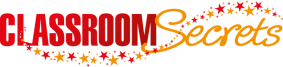 © Classroom Secrets Limited 2019
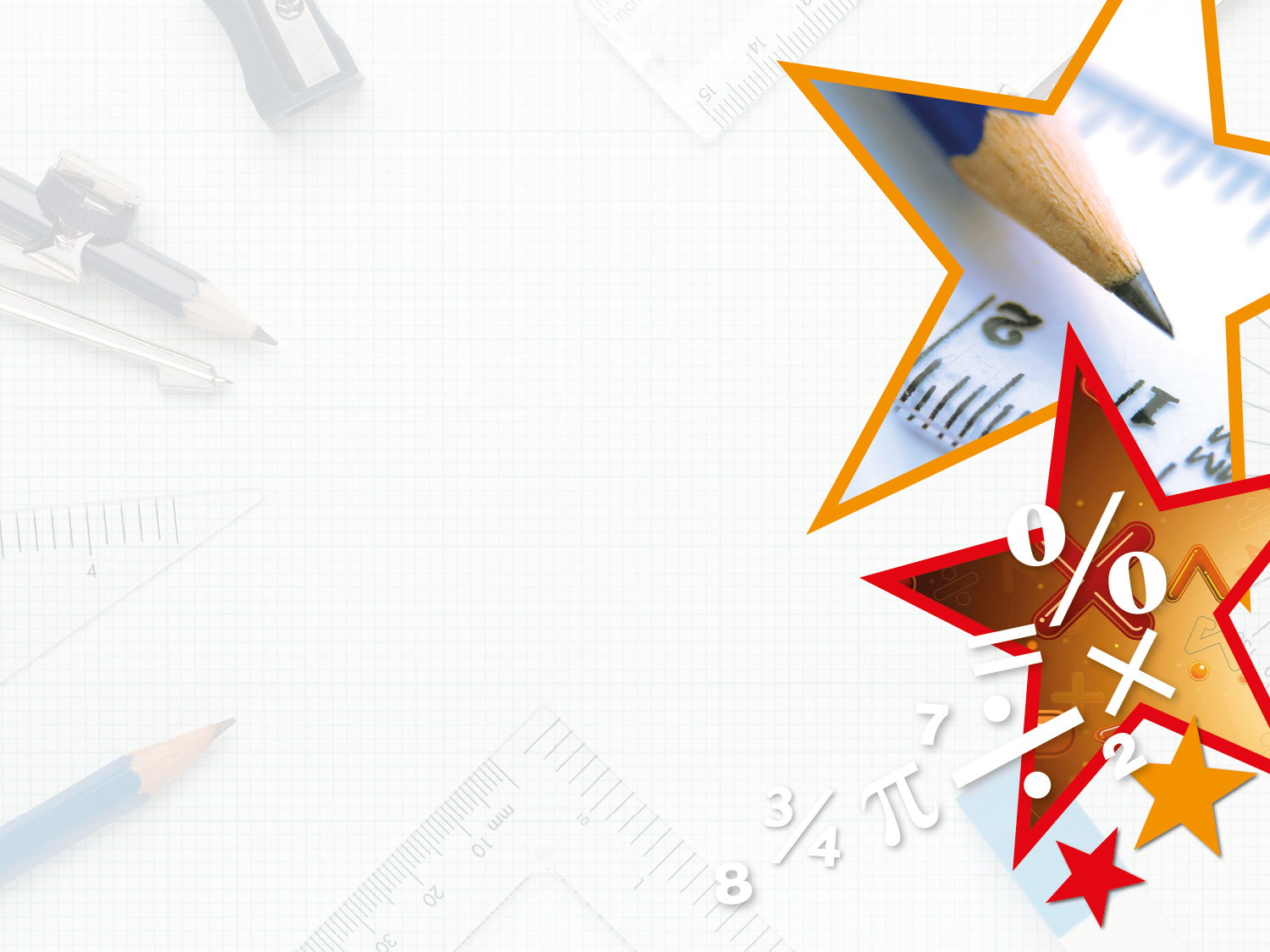 Varied Fluency 1

Circle the fraction that is represented by the image below.
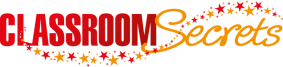 © Classroom Secrets Limited 2019
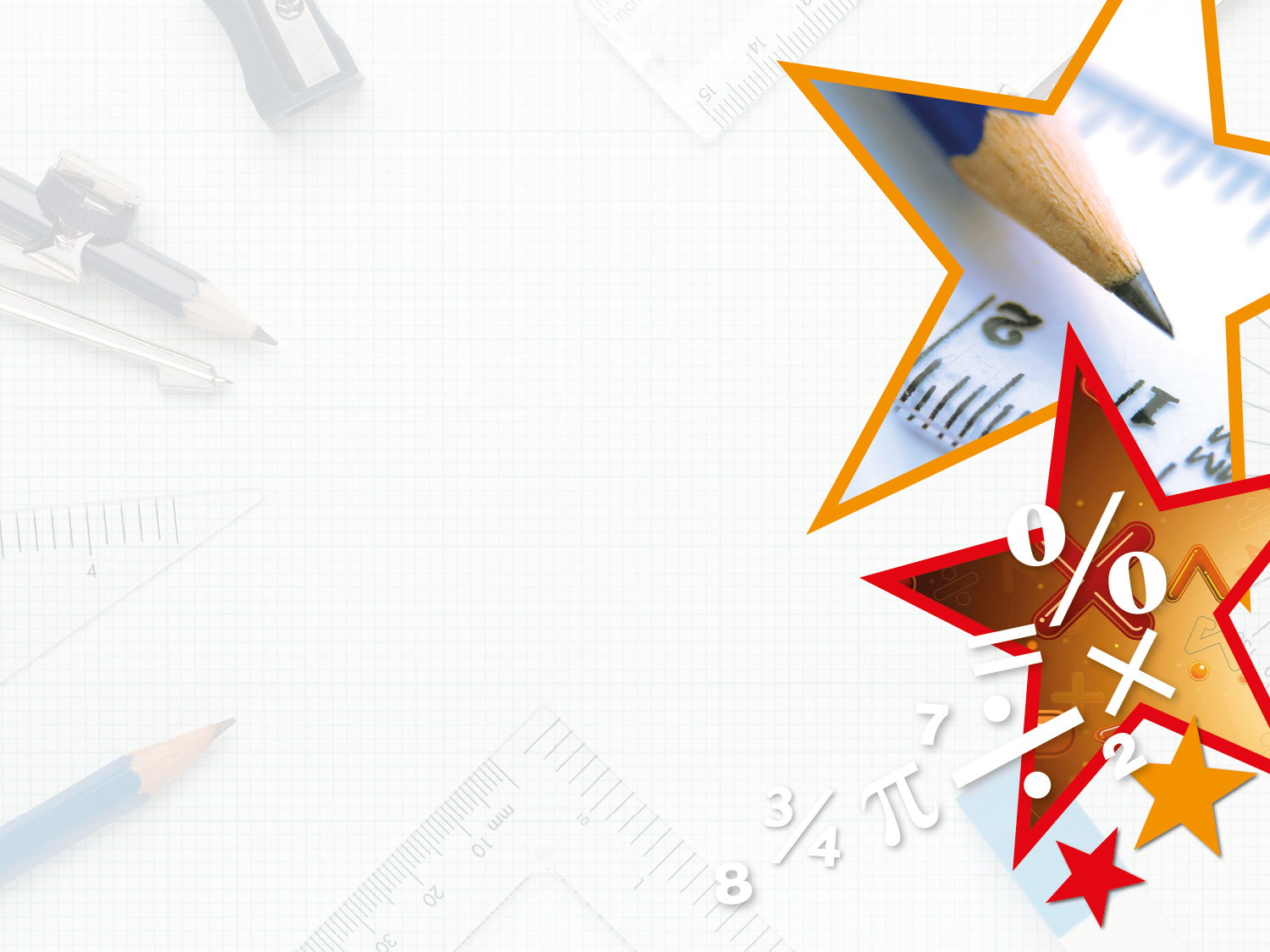 Varied Fluency 2

True or false? The arrow is pointing to 
          on the number line.
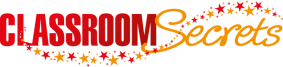 © Classroom Secrets Limited 2019
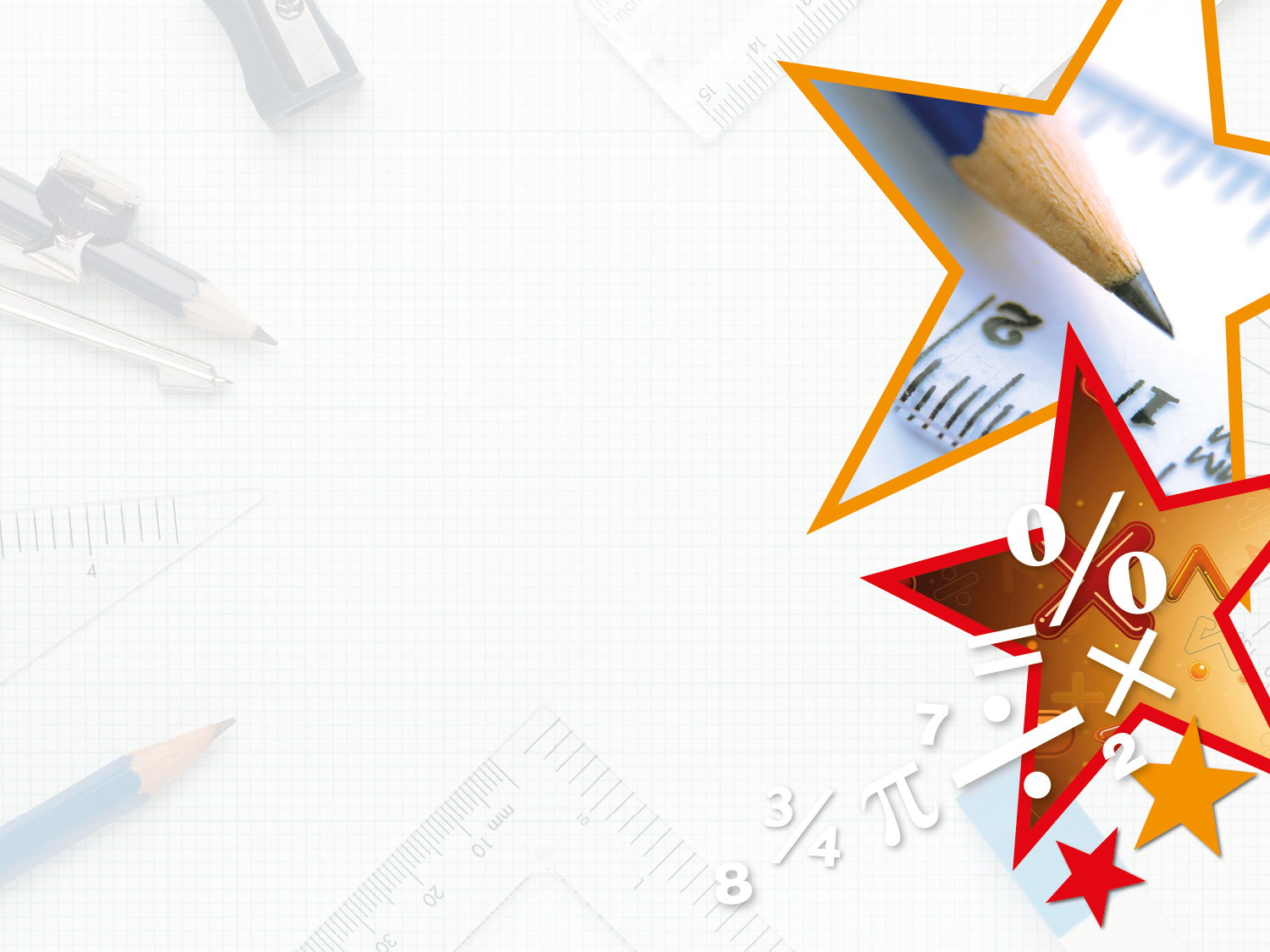 Varied Fluency 2

True or false? The arrow is pointing to 
          on the number line.




True
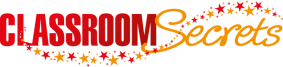 © Classroom Secrets Limited 2019
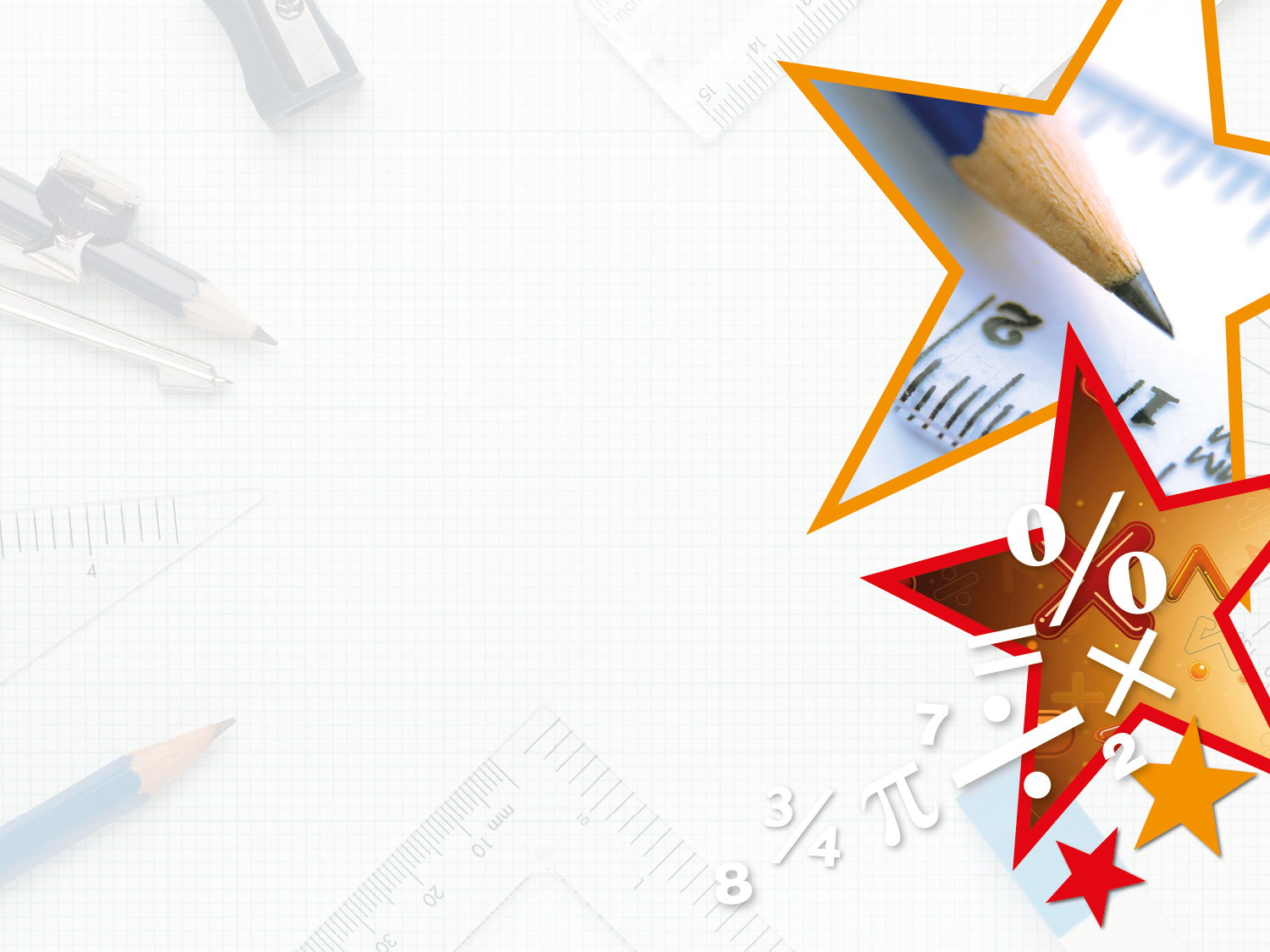 Varied Fluency 3

Match the decimal number to the equivalent expanded fraction.
4.46
4.64
4.66
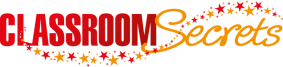 © Classroom Secrets Limited 2019
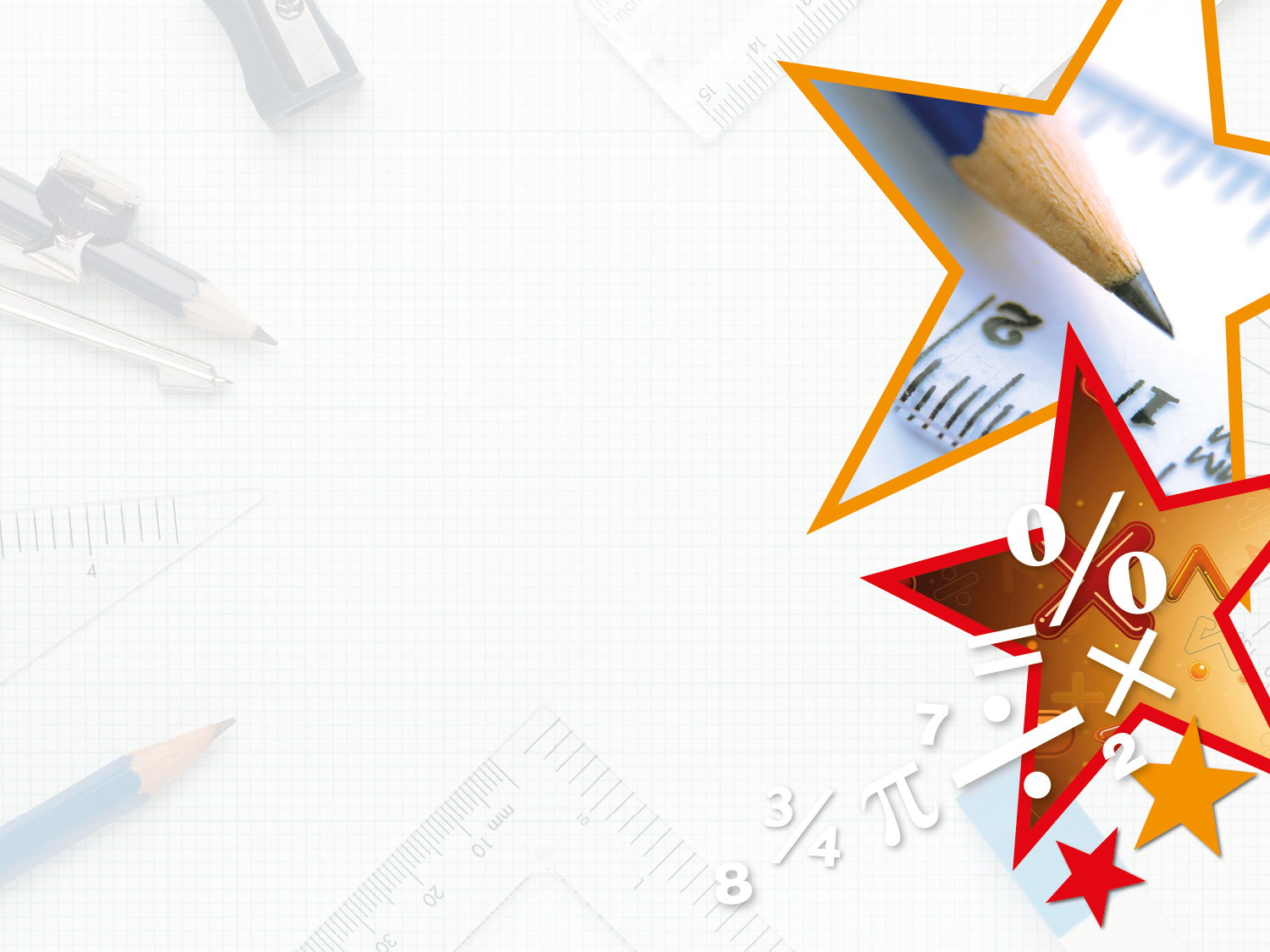 Varied Fluency 3

Match the decimal number to the equivalent expanded fraction.
4.46
4.64
4.66
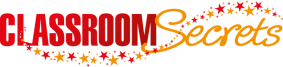 © Classroom Secrets Limited 2019
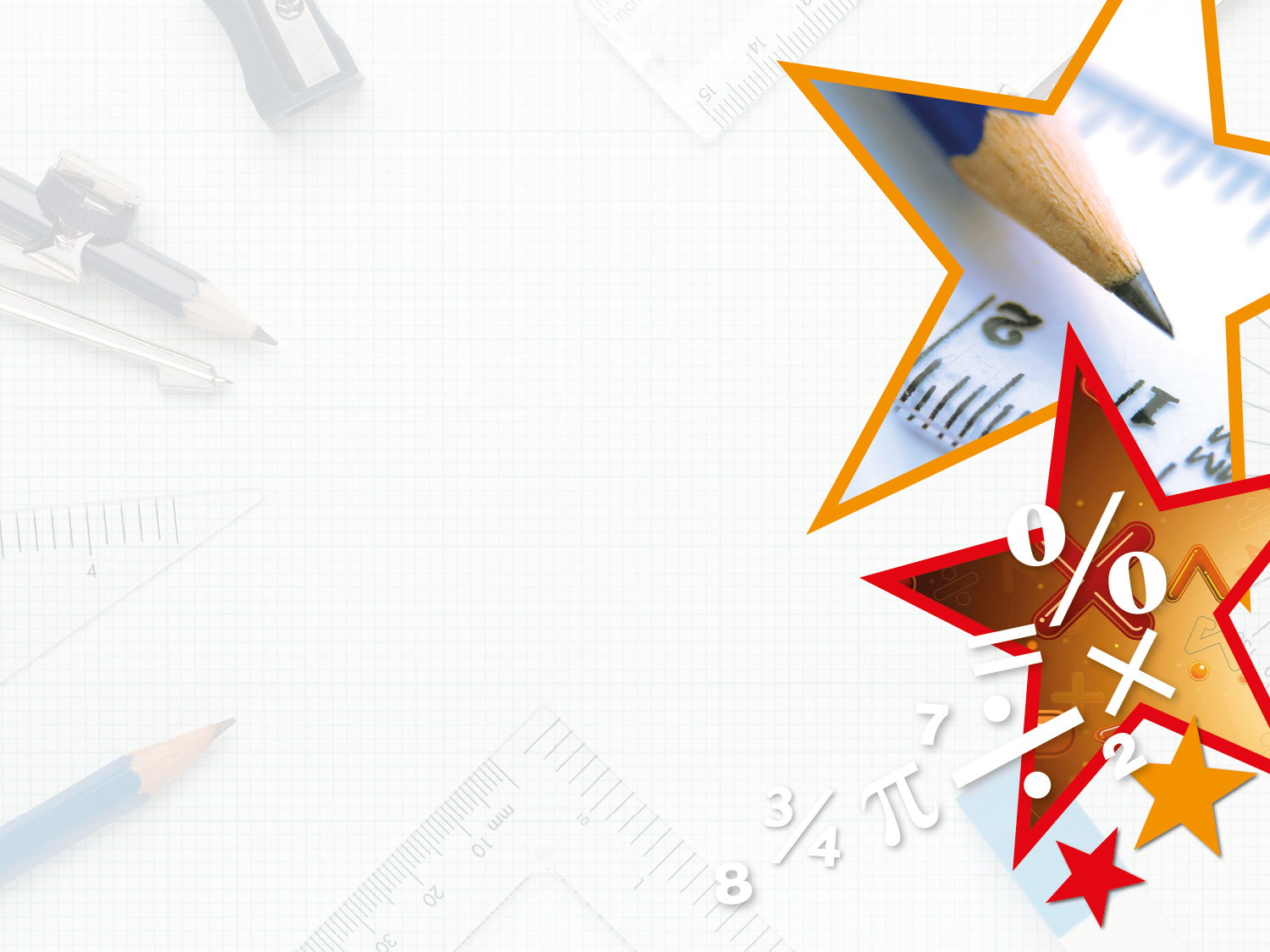 Varied Fluency 4

Convert these decimals to expanded fractions and fractions to expanded decimals.


                          A. 2.09                               B.          



                          C. 6.8                                 D.
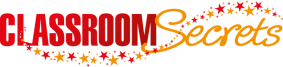 © Classroom Secrets Limited 2019
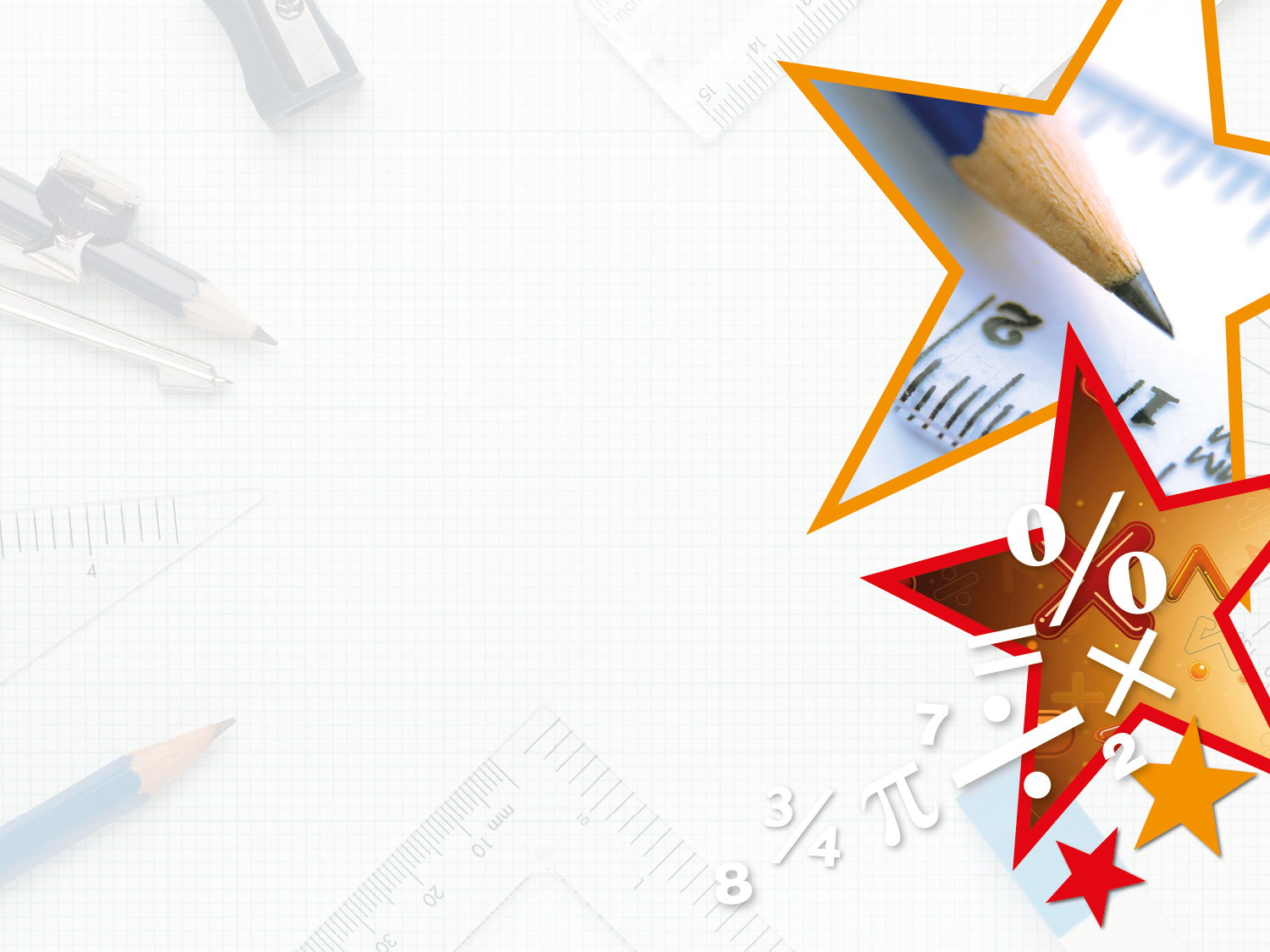 Varied Fluency 4

Convert these decimals to expanded fractions and fractions to expanded decimals.


                          A. 2.09  =                         B.           = 4 + 0.2 



                          C. 6.8    =                         D.          = 5 + 0.6 + 0.02
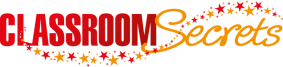 © Classroom Secrets Limited 2019
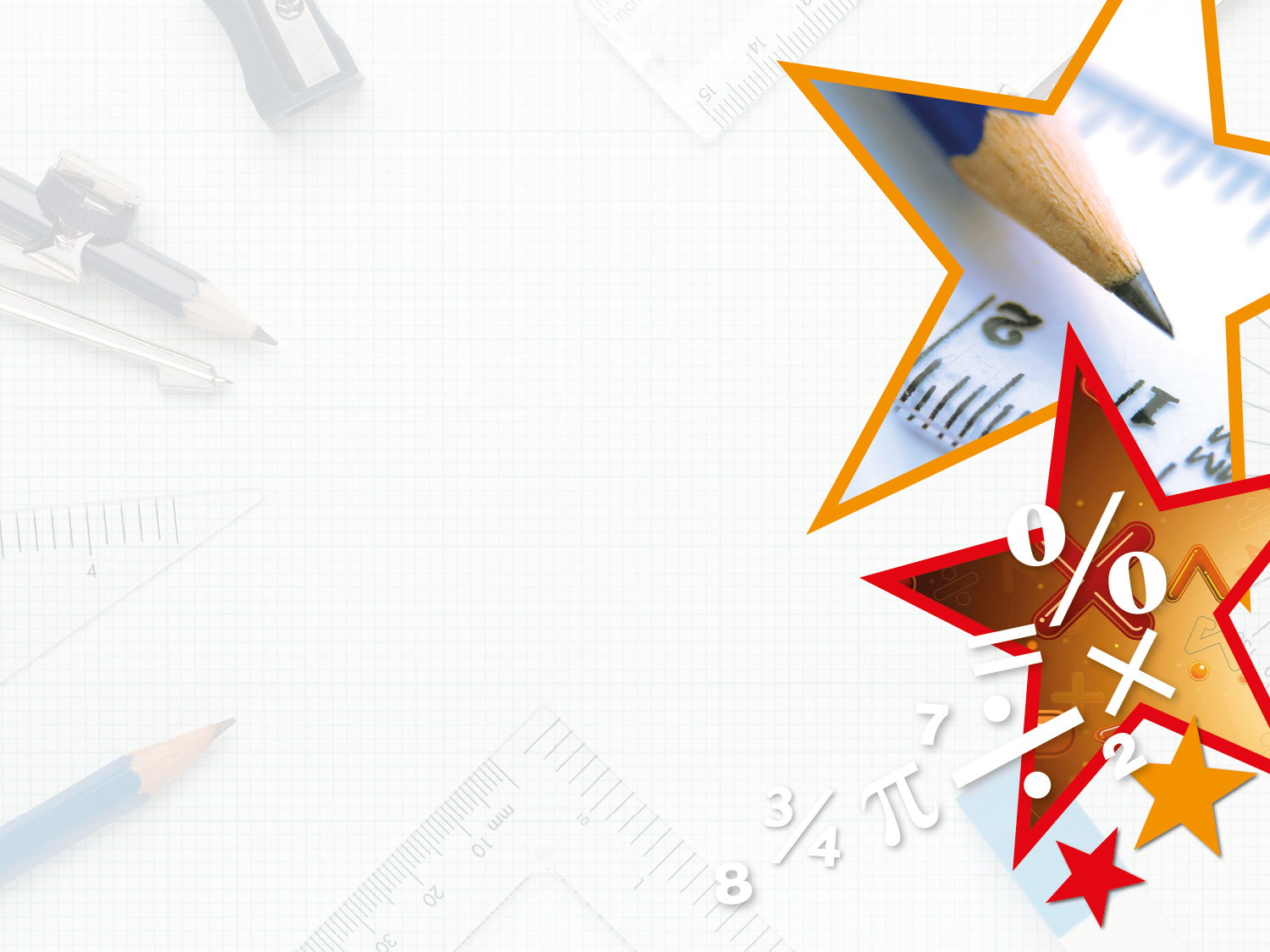 Reasoning 1

Spot the odd one out.











Explain your answer.
A.
B.
D.
9.27
C.
9 + 0.2 + 0.07
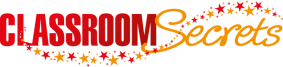 © Classroom Secrets Limited 2019
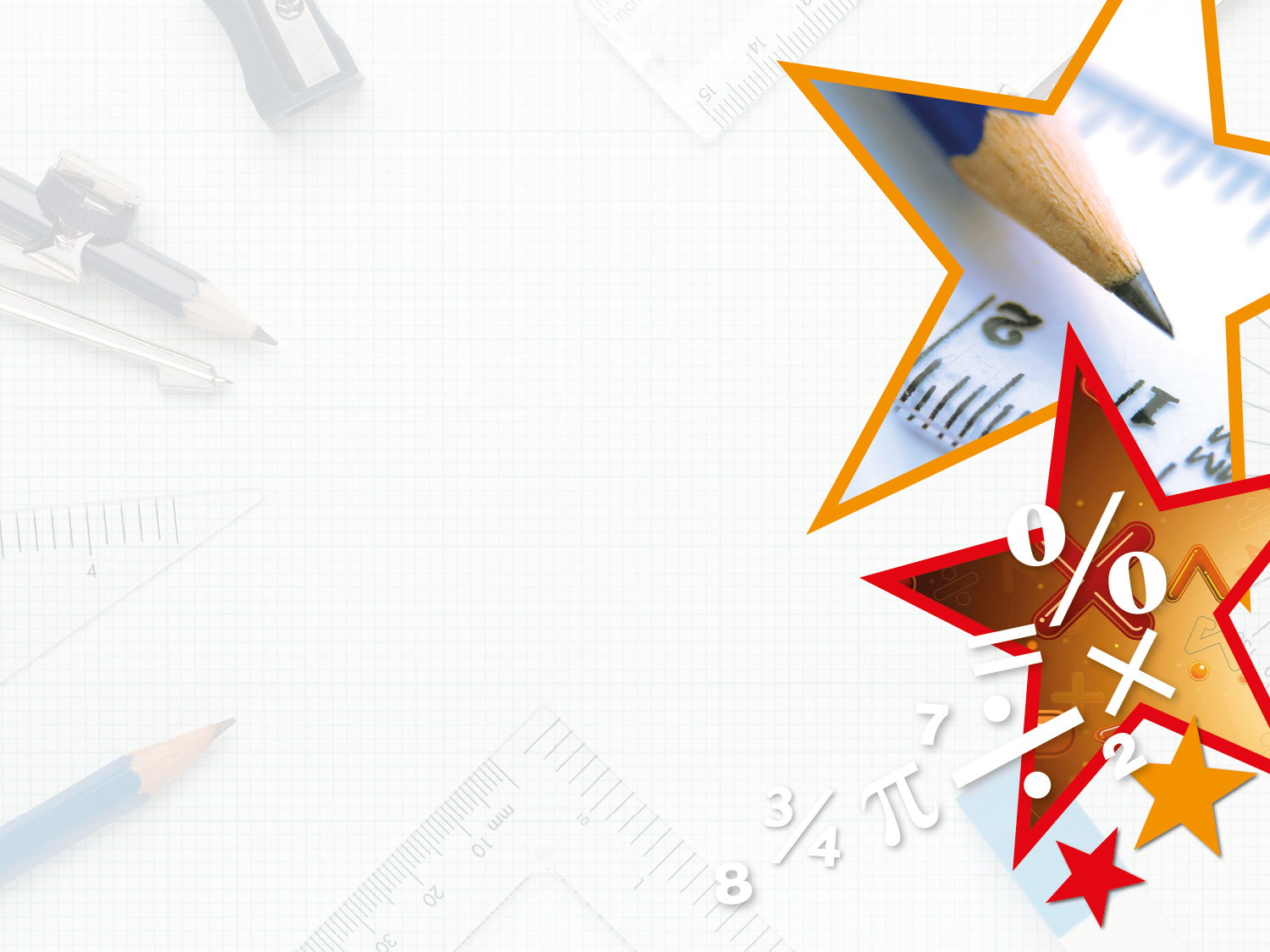 Reasoning 1

Spot the odd one out.











Explain your answer.
B is the odd one out because...
A.
B.
D.
9.27
C.
9 + 0.2 + 0.07
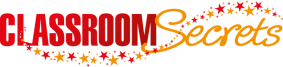 © Classroom Secrets Limited 2019
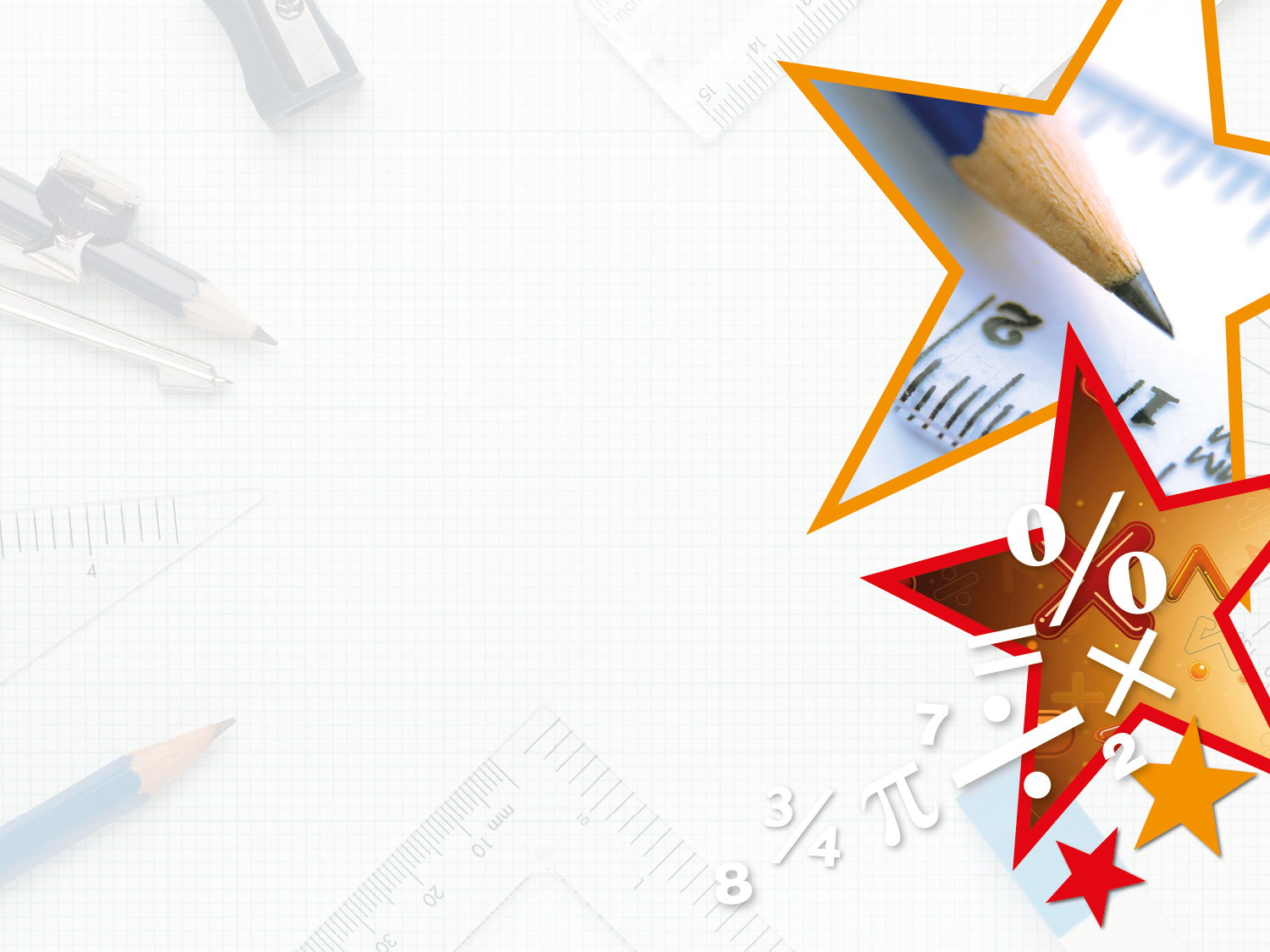 Reasoning 1

Spot the odd one out.











Explain your answer.
B is the odd one out because all of the others are equivalent to 9.27 or          .
A.
B.
D.
9.27
C.
9 + 0.2 + 0.07
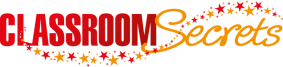 © Classroom Secrets Limited 2019
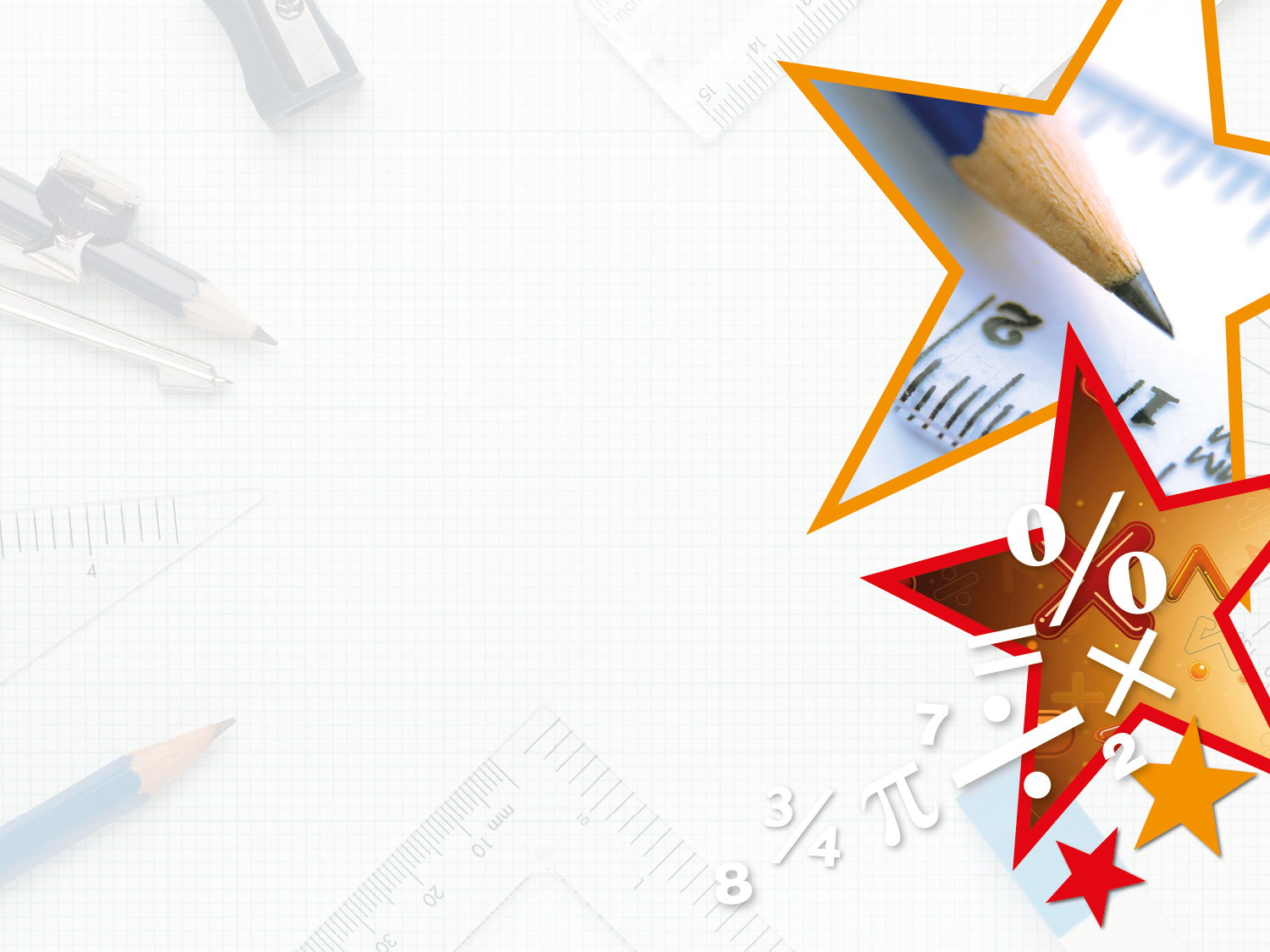 Problem Solving 1

Malcolm thinks he can write the following decimal number in at least 4 different ways.









Prove it.
7.63
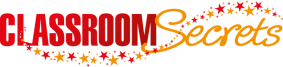 © Classroom Secrets Limited 2019
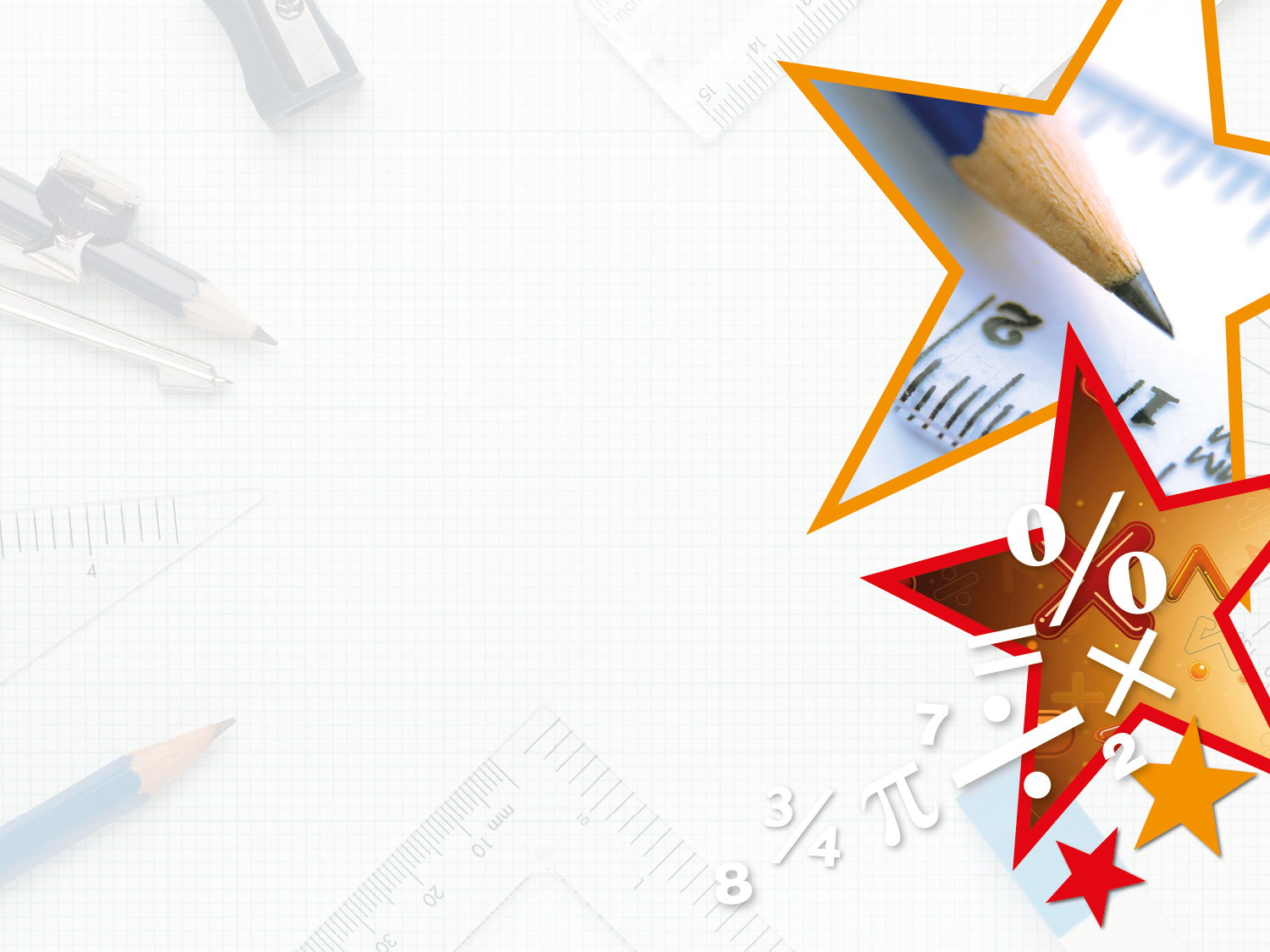 Problem Solving 1

Malcolm thinks he can write the following decimal number in at least 4 different ways.









Prove it.
Various answers that include words, decimals, expanded decimal or fractions and unconventional partitioning. e.g. 
7 + 0.6 + 0.03,  7 + 0.63,  7 tens + 6 tenths + 3 hundredths   
                          ,         etc.
7.63
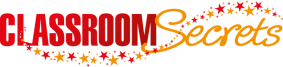 © Classroom Secrets Limited 2019
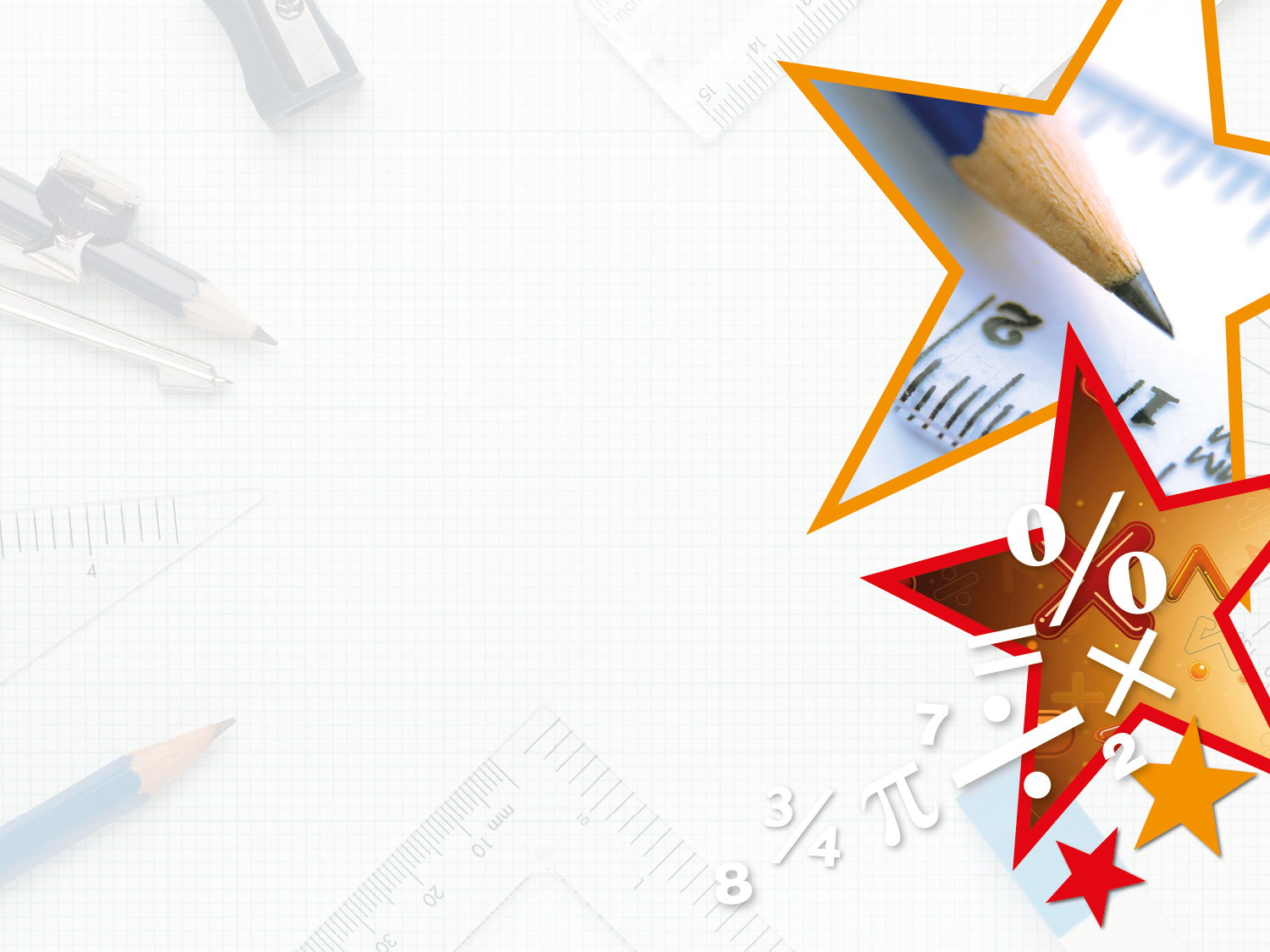 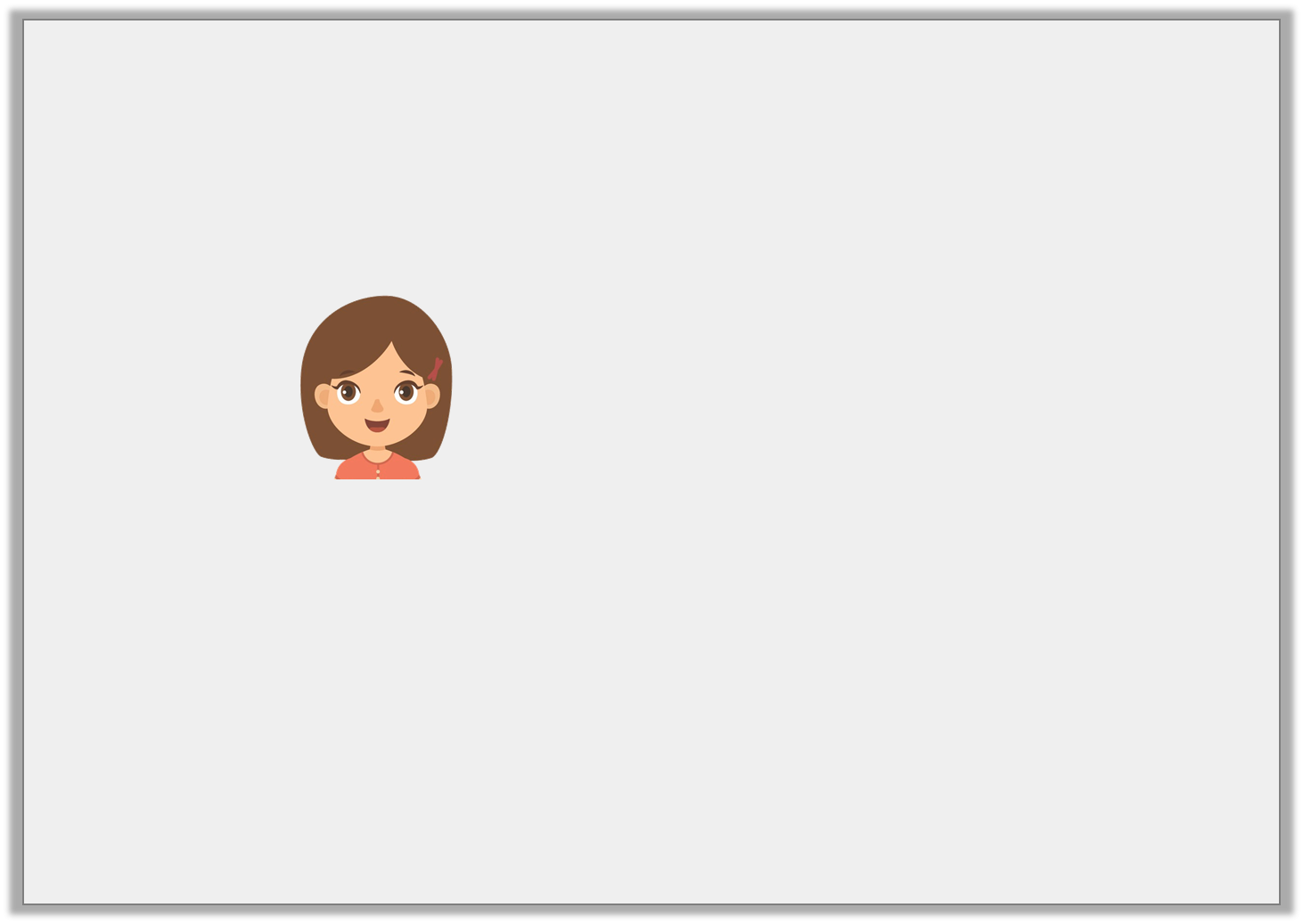 Reasoning 2

Cally has been converting fractions and decimals. 
She says,










Is she correct? Explain why.
4 ones, 7 tenths and 6 hundredths can be converted to            .
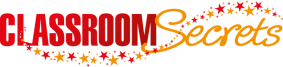 © Classroom Secrets Limited 2019
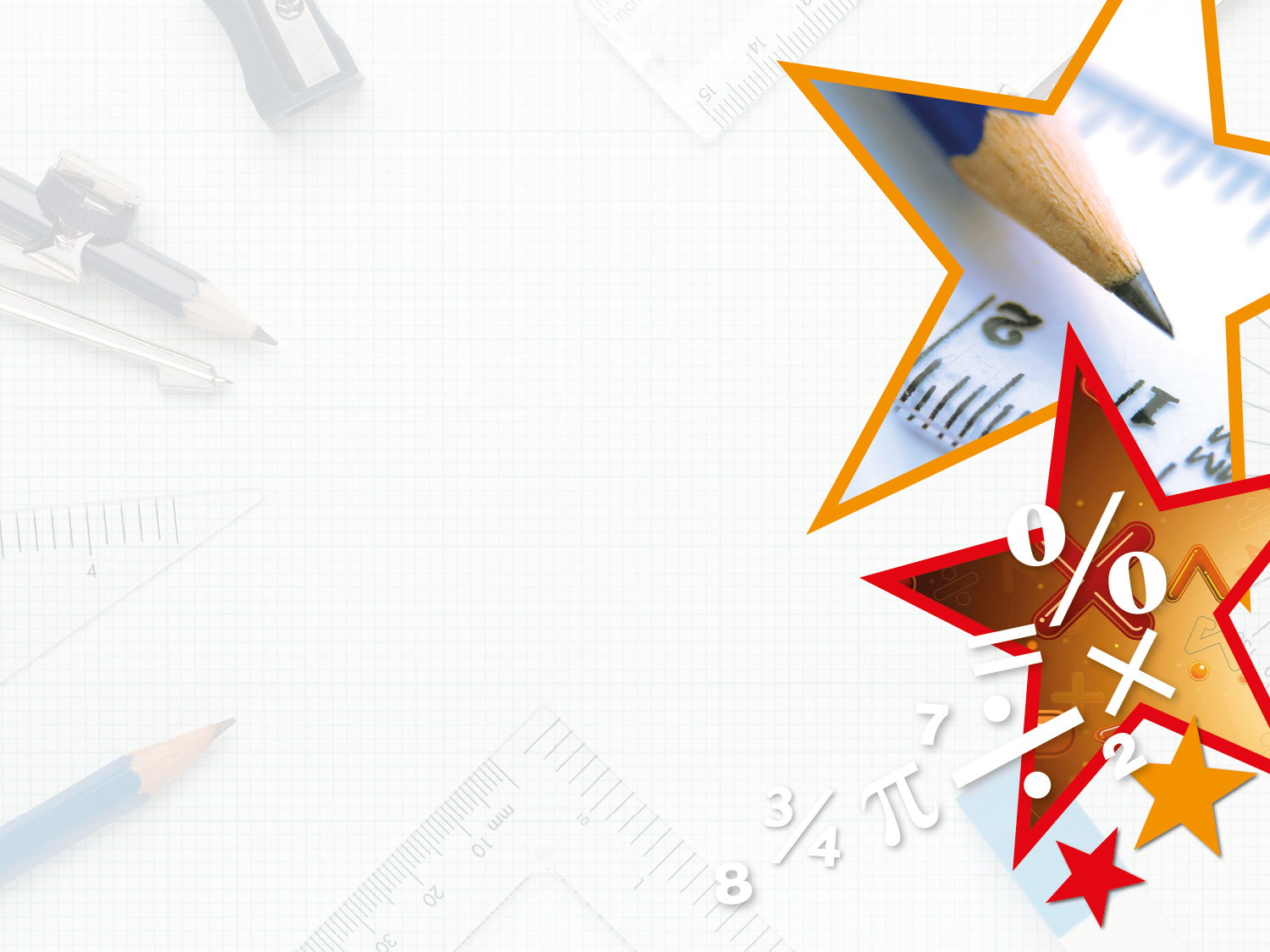 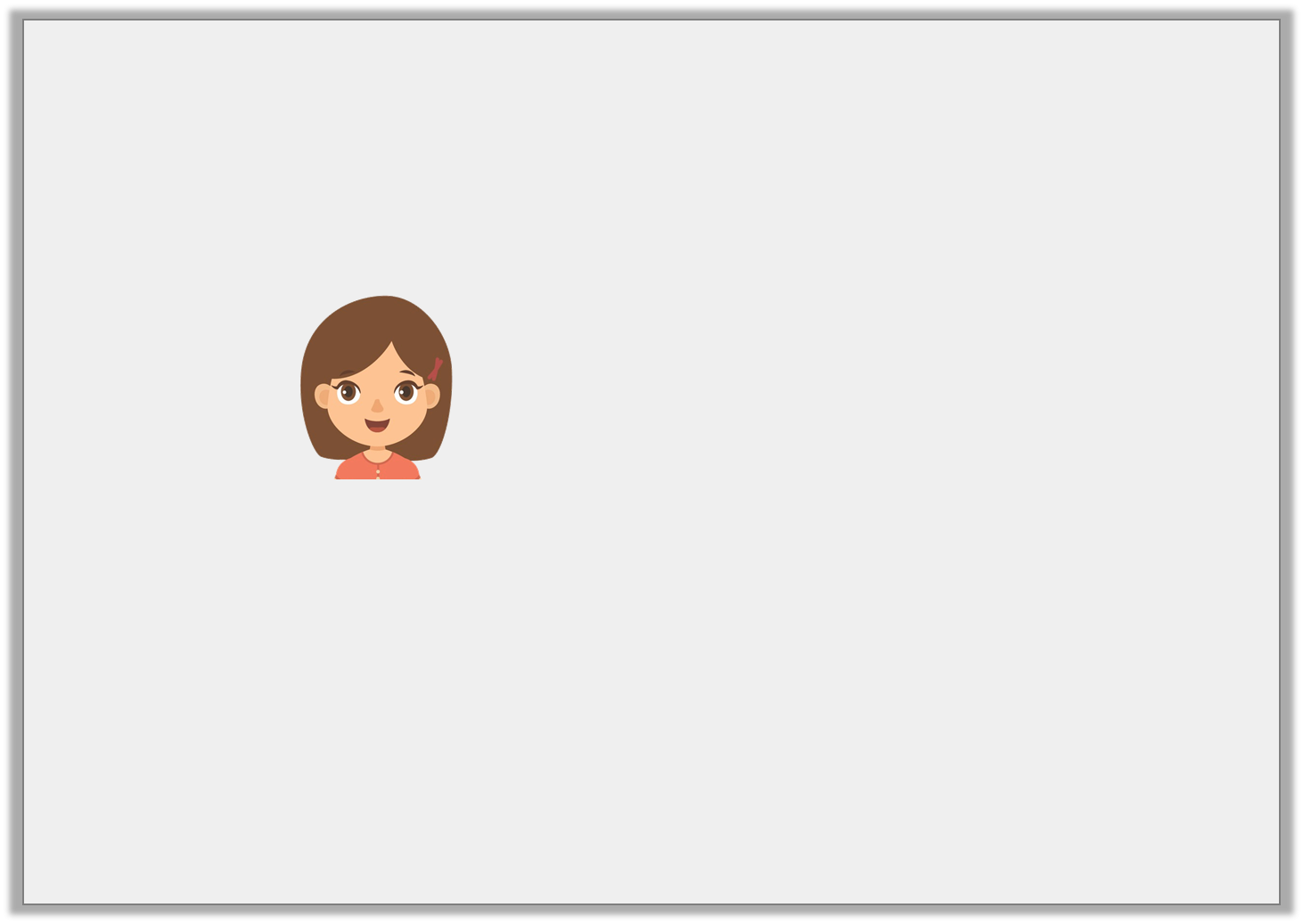 Reasoning 2

Cally has been converting fractions and decimals. 
She says,










Is she correct? Explain why.
Cally is incorrect because...
4 ones, 7 tenths and 6 hundredths can be converted to            .
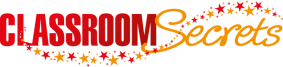 © Classroom Secrets Limited 2019
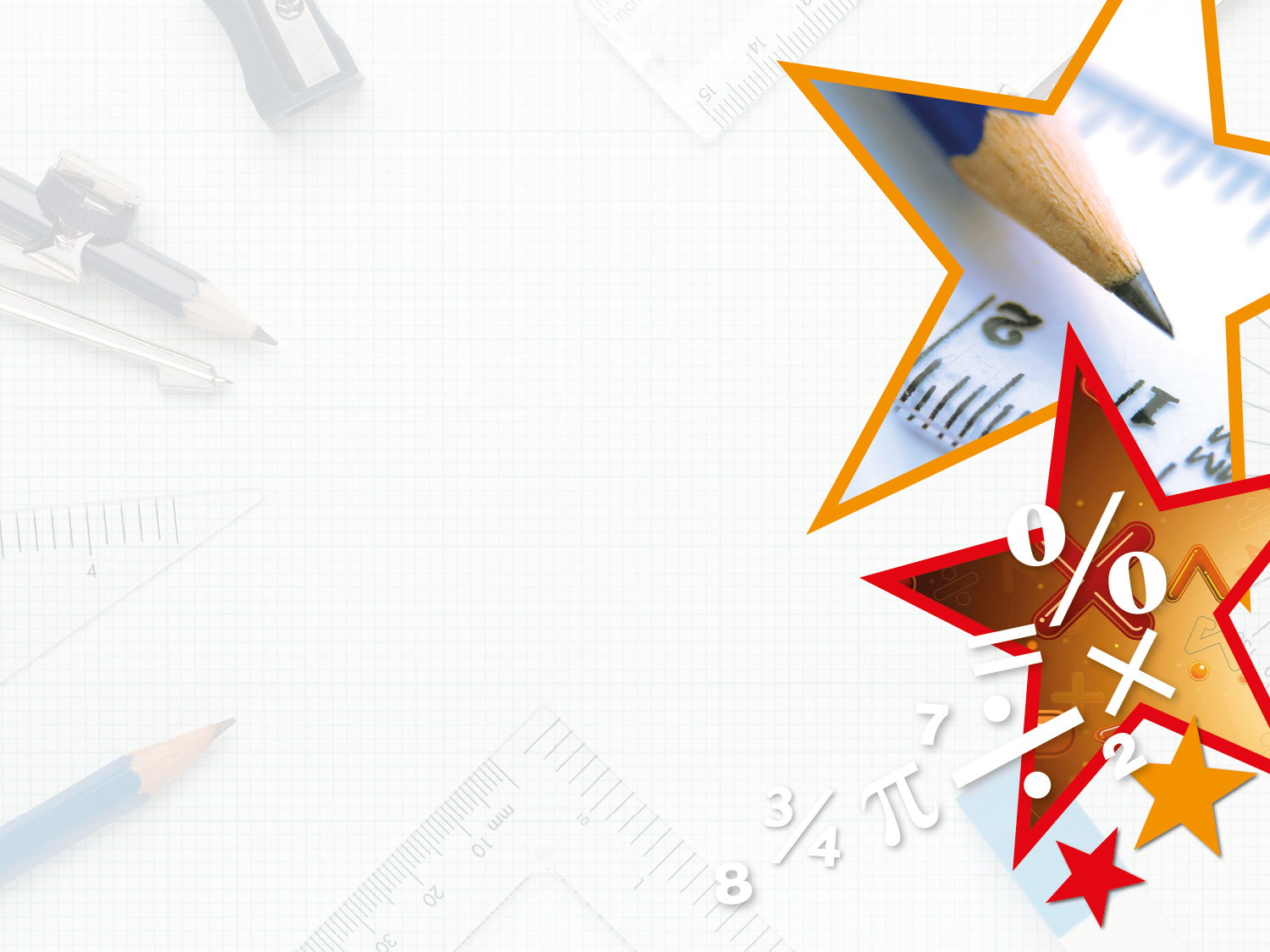 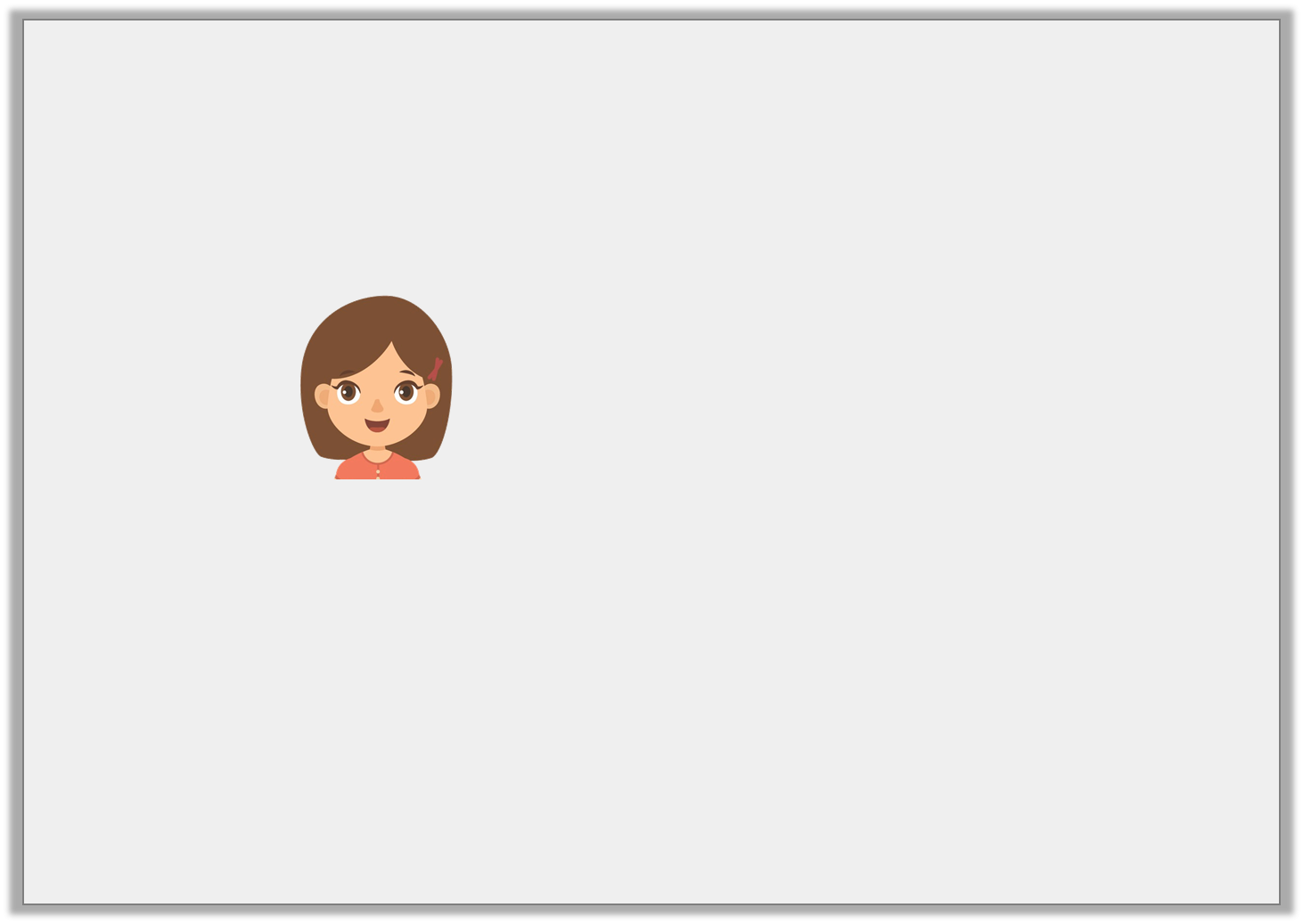 Reasoning 2

Cally has been converting fractions and decimals. 
She says,










Is she correct? Explain why.
Cally is incorrect because 4 ones, 7 tenths and 6 hundredths =         .
4 ones, 7 tenths and 6 hundredths can be converted to            .
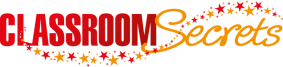 © Classroom Secrets Limited 2019